CS 179 Lecture 6
Synchronization, Matrix Transpose, 
Profiling, AWS Cluster
Synchronization
Ideal case for parallelism: 
no resources shared between threads
no communication between threads

Many algorithms that require just a little bit of resource sharing can still be accelerated by massive parallelism of GPU
[Speaker Notes: Shared resources and communication between threads are really kind of the same thing.]
Examples needing synchronization
Block loads data into shared memory before processing
Summing a list of numbers
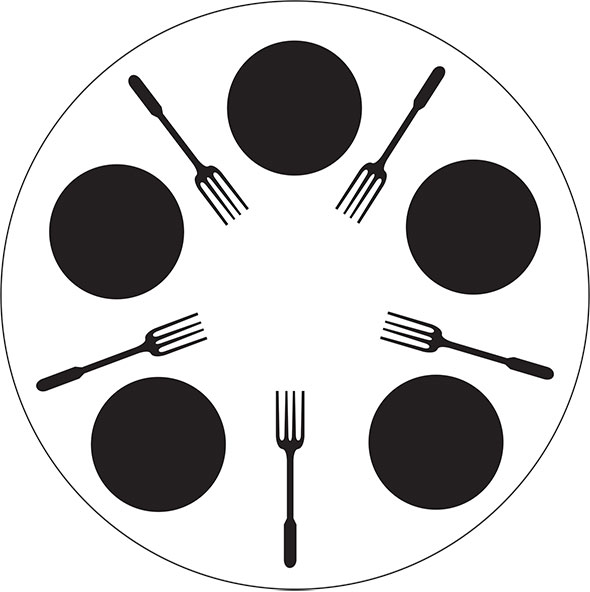 [Speaker Notes: For the first example, I’m assuming a thread with touch elements in shared memory that were loaded by another thread. 
We can’t start processing until we know all threads have finished loading their data into shared memory.

When summing a list of numbers, multiple threads/blocks all need to write to a single memory address. Need some synchronization.

dining philosophers]
__syncthreads()
__syncthreads() synchronizes all threads in a block.

Useful for “load data into shared memory example”

No global equivalent of __syncthreads()
Atomic instructions: motivation
Two threads try to increment variable x=42 concurrently. Final value should be 44.
Possible execution order:
thread 0 load x (=42) into register r0
thread 1 load x (=42) into register r1
thread 0 increment r0 to 43
thread 1 increment r1 to 43
thread 0 store r0 (=43) into x
thread 1 store r1 (=43) into x
Actual final value of x: 43
:(
Atomic instructions
An atomic instruction executes as a single unit, cannot be interrupted.
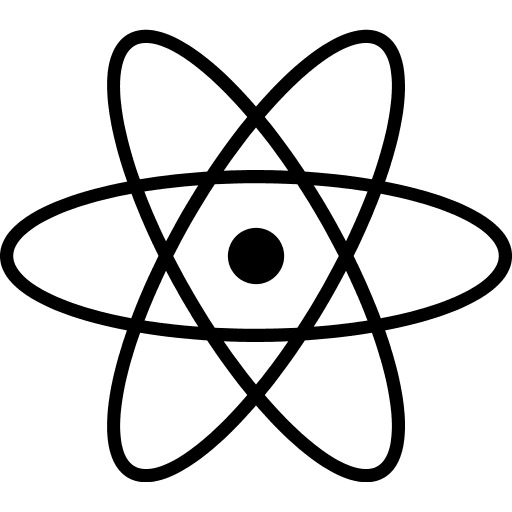 [Speaker Notes: named because an atom is the “smallest unit” even though this isn’t really true.

atomic adds solve the problem of the previous slide]
Atomic instructions on CUDA
atomic{Add, Sub, Exch, Min, Max, Inc, Dec, CAS, 
       And, Or, Xor}

Syntax: atomicAdd(float *address, float val)

Work in both global and shared memory!
The fun world of parallelism
All of the atomic instructions can be implemented given compare and swap: 
atomicCAS(int *address, int compare, int val)
CAS is very powerful, can also implement locks, lock-free data structures, etc.

Recommend Art of Multiprocessor Programming to learn more
Warp-synchronous programming
What if I only need to synchronize between all threads in a warp?
Warps are already synchronized!

Can save unneeded __syncthreads() use, but code is fragile and can be broken by compiler optimizations.
[Speaker Notes: Why is “synchronizing between threads in a warp” silly?]
Warp vote & warp shuffle
Safer warp-synchronous programming (and doesn’t use shared memory)

Warp vote: __all, __any, __ballot

int x = threadIdx.x; // goes from 0 to 31
__any(x < 16) == true;
__all(x < 16) == false;
__ballot(x < 16) == (1 << 16) - 1;
Warp shuffle
Read value of register from another thread in warp.

int __shfl(int var, int srcLane, int width=warpSize)

Extremely useful to compute sum of values across a warp (and other reductions, more next time)

First available on Kepler (no Fermi, only CC >= 3.0)
(Synchronization) budget advice
Do more cheap things and fewer expensive things!

Example: computing sum of list of numbers

Naive: 
each thread atomically increments each number to accumulator in global memory
[Speaker Notes: Can anyone think of a better solution?]
Sum example
Smarter solution:
each thread computes its own sum in register
use warp shuffle to compute sum over warp
each warp does a single atomic increment to accumulator in global memory
[Speaker Notes: Optionally could compute sum over full block in shared memory, but shared memory increments are not much faster than global (before Maxwell), so I don’t know if this would have better performance.]
Set 2
Questions on latency hiding, thread divergence, coalesced memory access,  bank conflicts, instruction dependencies
Putting it into action: optimizing matrix transpose. Need to comment on all non-coalesced memory accesses and bank conflicts in code.
Matrix transpose
A great IO problem, because you have a stride 1 access and a stride n access.

Transpose is just a fancy memcpy, so memcpy provides a great performance target.
Matrix Transpose
__global__
void naiveTransposeKernel(const float *input, float *output, int n) {
 // launched with (64, 16) block size and (n / 64, n / 64) grid size
 // each block transposes a 64x64 block                                                                                                  	
 const int i = threadIdx.x + 64 * blockIdx.x;
 int j = 4 * threadIdx.y + 64 * blockIdx.y;
 const int end_j = j + 4;

 for (; j < end_j; j++) {
	output[j + n * i] = input[i + n * j];
 }
}
[Speaker Notes: What variable determines the warp?

Which access (there are only 2, read and write) are non-coalesced?
How many cache lines does the write touch? (32)]
Shared memory & matrix transpose
Idea to avoid non-coalesced accesses:
Load from global memory with stride 1
Store into shared memory with stride x
__syncthreads()
Load from shared memory with stride y
Store to global memory with stride 1

Choose values of x and y perform the transpose.
[Speaker Notes: x=64, y=1 works. Gives a huge bank conflict but coalesced accesses.]
Avoiding bank conflicts
You can choose x and y to avoid bank conflicts.

A stride n access to shared memory avoids bank conflicts
iff gcd(n, 32) == 1.
Two versions of the same kernel
You have to write 2 kernels for the set:
shmemTransposeKernel. This should have all of the optimizations with memory access I just talked about.
optimalTransposeKernel. Build on top of shmemTransposeKernel, but include any optimizations tricks that you want.
Possible optimizations
Reduce & separate instruction dependencies (and everything depends on writes)
Unroll loops to reduce bounds checking overhead
Try rewriting your code to use 64-bit or 128-bit loads (with float2 or float4)
Take a warp-centric approach rather than block-centric and use warp shuffle rather than shared memory (will not be built on top of shmemTranspose). I’ll allow you to use this as a guide
Profiling
profiling = analyzing where program spends time
Putting effort into optimizing without profiling is foolish.

There is a great visual (GUI) profiler for CUDA called nvpp, but using it is a bit of a pain with a remote GPU.

nvprof is the command line profiler (works on minuteman)
so let’s check that out!
[Speaker Notes: You need to locally install CUDA Toolkit for nvpp and then transfer profile results from remote machine to local machine.]
nvprof demo
If you didn’t catch the demo in class (or even if you did), this blog post and the guide will be useful.
Profiler tips
List all profiler events with nvprof --query-events and all metrics with nvprof --query-metrics. 

Many useful metrics, some good ones are acheived_occupancy, ipc, shared_replay_overhead, all of the utilizations, all of the throughputs.

Some useful events are global_ld_mem_divergence_replays, global_st_mem_divergence_replays, shared_load_replay, shared_store_replay
Profile example (1)
[emartin@minuteman:~/set2]> nvprof --events global_ld_mem_divergence_replays,global_st_mem_divergence_replays --metrics achieved_occupancy ./transpose 4096 naive
==11043== NVPROF is profiling process 11043, command: ./transpose 4096 naive
==11043== Warning: Some kernel(s) will be replayed on device 0 in order to collect all events/metrics.
Size 4096 naive GPU: 33.305279 ms

==11043== Profiling application: ./transpose 4096 naive
==11043== Profiling result:
==11043== Event result:
Profile example (2)
Invocations                            	Event Name     	Min     	Max     	Avg
Device "GeForce GTX 780 (0)"
    	Kernel: naiveTransposeKernel(float const *, float*, int)
      	1      	global_ld_mem_divergence_replays       	0       	0       	0
      	1      	global_st_mem_divergence_replays	16252928	16252928	16252928

==11043== Metric result:
Invocations                           	Metric Name                    	Metric Description     	Min     	Max     	Avg
Device "GeForce GTX 780 (0)"
    	Kernel: naiveTransposeKernel(float const *, float*, int)
      	1                    	achieved_occupancy                    	Achieved Occupancy	0.862066	0.862066	0.862066
Profiling interpretation
Lots of non-coalesced stores, 83% occupancy for naive kernel transpose
Amazon Cluster
Submit jobs with qsub. You must specify -l gpu=1 for cuda
>qsub -l gpu=1 job.sh
Binaries can be run directly if the binary option is specified
>qsub -l gpu=1 -b y ./program
Script and binaries are run in your homedir by default.  Use the -cwd option to run in the current folder
~/set10/files/>qsub -l gpu=1 -cwd job.sh
Amazon Cluster (2)
View running jobs with qstat
>qstat
The stdout and stderr are in stored in files after the job completes.  These files have the job number appended.
>qsub -l gpu=1 -cwd job.sh
>ls
job.sh.o5
job.sh.e5
Amazon Cluster (3)
Login requires ssh keys
>ssh -i user123.rsa user123@54.163.37.252
Can also use the url instead of the ip
ec2-54-163-37-252.compute-1.amazonaws.com
Windows users must use puttygen to convert to putty format
Keys will be distributed to each haru account